«Применение игровых технологий при профессиональном самоопределении подростков  с девиантным поведением»педагог – психолог  Вечеслова  Л.В.
Целевая группа (объект): уч-ся 8-11 классов с девиантным поведением.
Основная проблема целевой группы: 

Являясь неотъемлемой частью личностного развития, профессиональное самоопределение происходит под воздействием ряда внутренних (личностных) и внешних (социальных) факторов. Поэтому у подростков, процесс профессионального самоопределения существенно затруднен в силу дисгармонии личностного развития и неблагоприятного влияния социальных факторов. Таким образом, данной категории молодых людей требуется профессиональная помощь при решении вопросов профессионального выбора.
Причины (проблемные точки)
отношение к выбору профессии как неизменному, 
бытующее мнение о престижности профессии, 
выбор профессии под влиянием товарищей (за компанию, чтобы не отстать), 
перенос отношения к человеку, представителю той или иной профессии, на саму профессию, 
увлечение только внешней или какой-нибудь частной стороной профессии, 
отождествление школьного учебного предмета с профессией или плохое различение этих понятий, 
устарелые представления о характере труда в сфере материального производства, 
неумение/нежелание разбираться в своих личностных качествах (склонностях, способностях), 
незнание/недооценка своих физических способностей, недостатков, существенных при выборе профессии.
Задачи
Познакомить учащихся с возможными вариантами выбора образовательной траектории.
Изучить интересы, потребности и склонности учащихся.
Изучить возможности учащихся: способность к общению и саморегуляции, тип интеллекта, достижения в учебной и досуговой деятельности.
Информировать учащихся, их родителей или законных представителей  о различных учебных заведениях.
Способствовать формированию и развитию навыков самостоятельного и осознанного принятия решения.
Проводится диагностика интересов и склонностей учащихся, свойств темперамента, мотивации, работа по  выявлению и формированию жизненных ценностей и целей с помощью следующего пакета методик:

1) Интересы и склонности: 
Методика определения профессиональной направленности личности;
Методика «Профиль-70»; 
Методика «Ориентация»
Определение свойств темперамента, способности к общению и саморегуляции. 
2) Методика изучения самооценки личности.
3) Работа с набором жизненно важных ценностей и профессионально значимых целей.
4) Компьютерная программа «Виртуальный музей профессий».
Игры
Пришельцы
Ассоциация
Выбор (защита профессии)
Открытие фирмы
Приемная комиссия
Профессия на букву 
Собеседование при приеме на работу
 и др.
Литература для работы
И.С. Гринченко Игра в теории, обучении, воспитании и коррекционной работе. Учебно -  методическое пособие. – М.: УЦ Перспектива, 2008
Игра и здоровье: Сборник научных статей и рекомендаций/ Под общ. Ред И.С. Сергеевой. – М.: АПК и ППРО, 2010
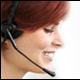 Мир профессий
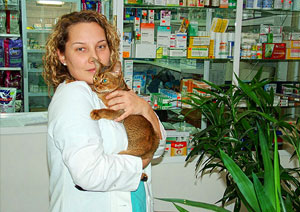 В данном разделе вы узнаете:
Что такое «профессия»?
Мотивы выбора профессии
Характеристики профессий
Классификация профессий (отделы и классы, отдельные группы). Формула профессии
Профессия. Специальность. Должность
Характер труда
Будут рассмотрены следующие профессии:
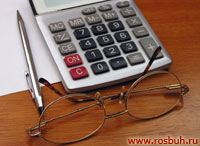 Бухгалтер
Воспитатель
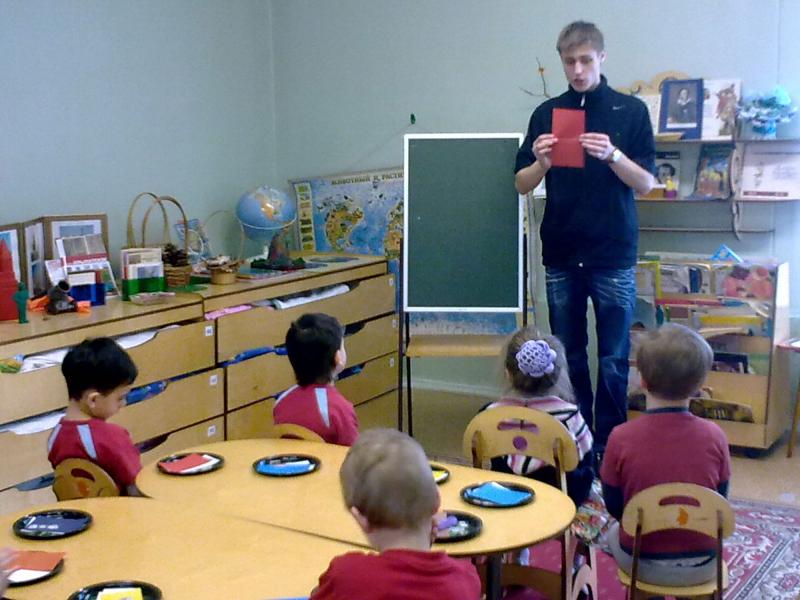 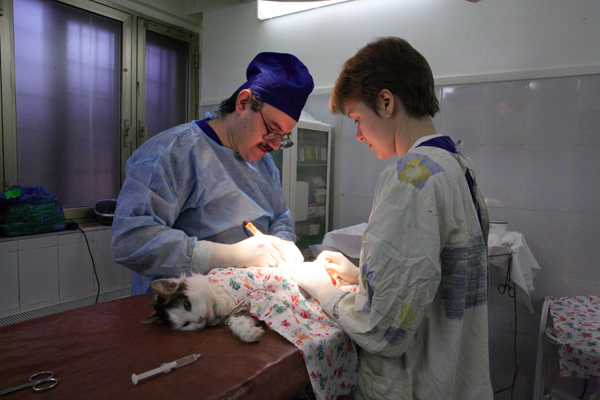 Ветеринар
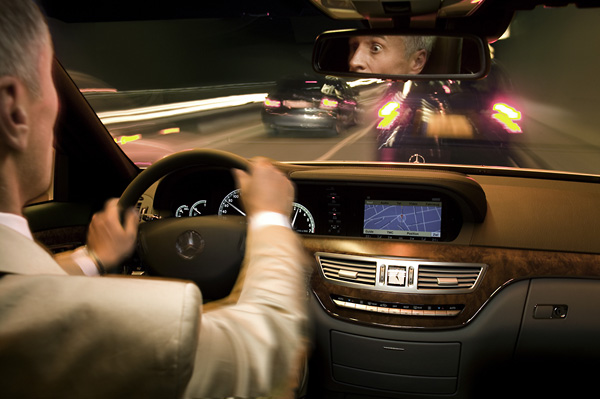 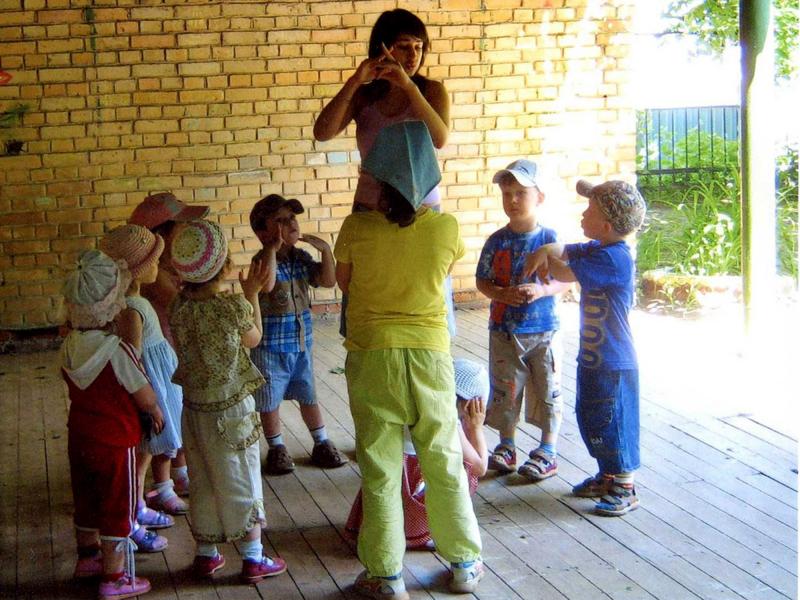 Водитель
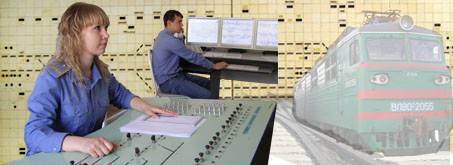 Дизайнер
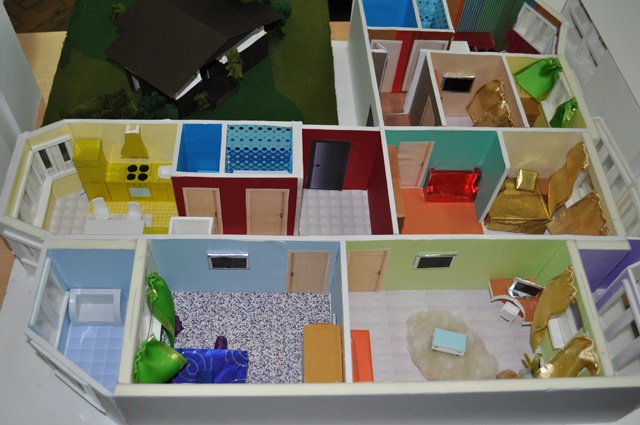 Диспетчер
Официант
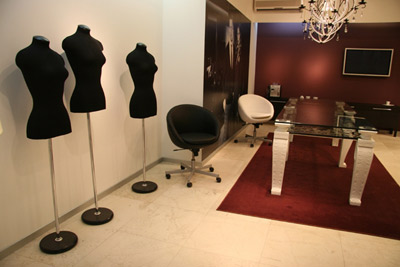 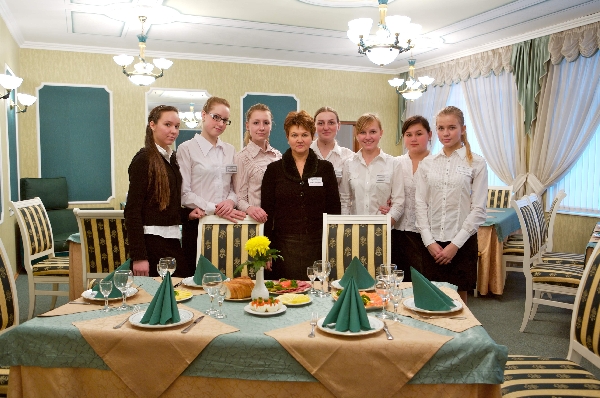 Личностные особенности и 
профессионально важные качества
Вы узнаете о:
Воле. Волевых качествах
Понятия об эмоциях
Типах мышления
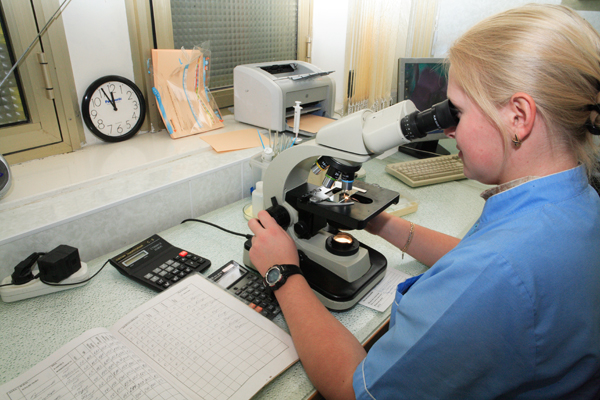 Система профессионального 
образования
Вы познакомитесь с :
понятием «образование»
 видами образования
 особенностями современной системы образования
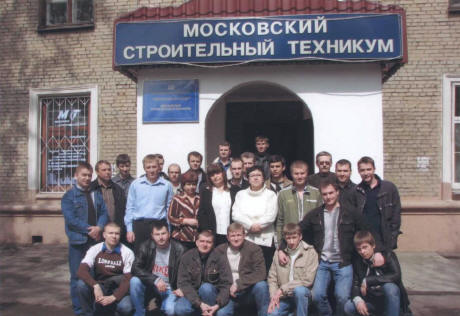 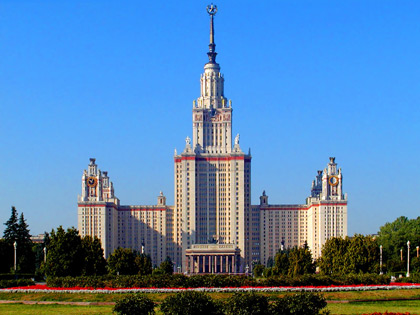 Трудоустройство
Из данного раздела вы узнаете:
Где получить информацию о вакансиях?
Как составить резюме?
Как правильно представить себя на собеседовании?
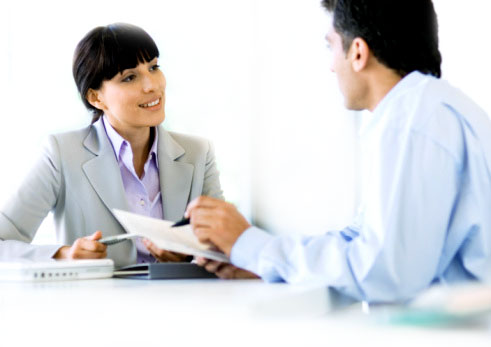 Спасибо за внимание